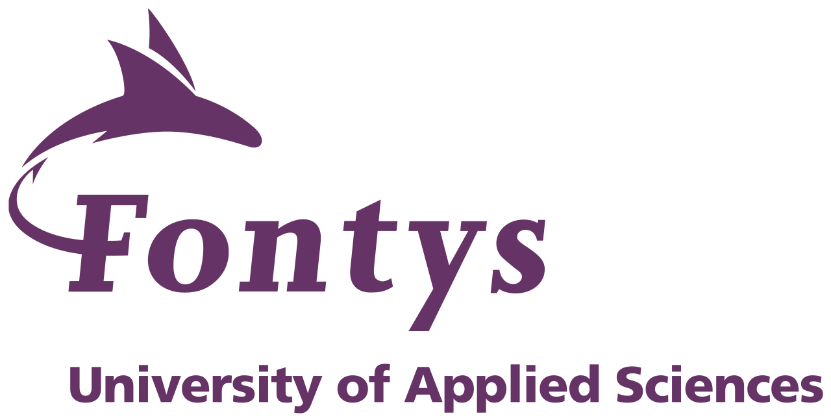 Adaptieve radiotherapie bij blaascarcinoompatiënten: Systematisch literatuuronderzoek
Vera van Glabbeek – vera-anne@live.nl – Medisch Beeldvormende en Radiotherapeutische Technieken (MBRT)
3. Resultaten
Veertien artikelen zijn geïncludeerd en verwerkt in een data-extractietabel (tabel 2)
PS-PTV: Met de eerste vijf CBCT + planning CT wordt een samengesteld CTV gemaakt, wat leidt tot een nieuw adaptief PTV. Deze wordt vervolgens toegepast. 
Online ART: Hierbij worden de CBCT voorafgaand aan de bestraling bekeken. Online ART is onder te verdelen in vier vormen; drie hiervan vallen onder plan of the day (POD) en de andere is re-optimalisatie.
POD: Verschillende PTV’s worden gecreëerd voor één patiënt. Na de dagelijkse online CBCT wordt het best passende PTV gekozen, gebaseerd op het blaasvolume van dat moment. Hier zijn drie soorten technieken van; niet-geïndividualiseerde POD, geïndividualiseerde POD en A-POLO POD. 
Re-optimalisatie: iedere dag na een online CBCT wordt het plan voor die dag opnieuw geoptimaliseerd.
In 2017 werden in Nederland 1794 patiënten geregistreerd met spierinvasief blaascarcinoom. Een spierinvasief blaascarcinoom wordt standaard behandeld middels radicale cystectomie. Echter, vanwege comorbiditeiten, lokale tumoruitbreiding of slechte performance status is dit niet voor alle patiënten toepasbaar. Als alternatieve behandeling wordt een combinatie uitgevoerd van  transurethrale resectie tumor (TURT), neoadjuvante en gelijktijdige chemotherapie en radiotherapie. Uit onderzoek (1-3) is gebleken dat conventionele radiotherapie (ConRT) kan leiden tot dezelfde resultaten als radicale cystectomie. Door de komst van Image Guided Radiotherapy (IGRT) kan adaptieve radiotherapie (ART) worden toegepast. Hiervan zijn verschillende vormen in de praktijk, zoals Plan of the Day (POD), re-optimalisatie en patient-specific  Planned Target Volume (PS-PTV). Het is onduidelijk welke van deze ART het meest effectief.
1. Inleiding
Opvallende bevindingen: slechtste uitkomst
Opvallende bevindingen: Beste uitkomst
In vier artikelen werd een vol blaasprotocol gebruikt en in tien artikelen een leeg blaasprotocol. Tot op heden is nog geen onderzoek gedaan naar de invloed van een volle of lege blaas op de werkzaamheid van ART (6).
In de geïncludeerde studies wordt op verschillende manieren bestraald. Zeven studies middels 3/4 velden techniek, drie studies middels Intensiteits gemoduleerde radiotherapie (IMRT) en drie studies middels Volumetric Arc Therapy (VMAT). In de recenter gevonden artikelen (2011 t/m 2018), worden IMRT of VMAT vaker toegepast dan 3/4 velden techniek. IMRT en VMAT zorgen voor een beter therapeutisch ratio dan een 3/4 velden techniek. Dit kan invloed hebben op de verkregen resultaten.
De geïncludeerde artikelen beschikken over een kleine patiëntengroep. Hierdoor hebben resultaten van een individuele patiënt veel invloed op de uiteindelijke resultaten.
4. Discussie
Tabel 2: Data-extractietabel
Wat is de meest effectieve vorm van adaptieve radiotherapie bij spierinvasieve blaascarcinoom patiënten op het gebied van dosis in de Organs at Risk, het bestraalde volume en effectief gegeven dosis in de blaas vergeleken met conventionele radiotherapie?
Doel
2. Methode
("radiotherapy" OR "radiation therapy" OR radiation OR treatment OR "radiation treatment" OR “x-ray therapy”) AND (adaptive OR "plan selection" OR “plan library” OR "plan of the day" OR “patient-specific PTV” OR “daily reoptimization” OR "image-guided" OR "image guidance") AND ("bladder cancer" OR "bladder carcinoma")
5. Conclusie
De ART die het minste voordeel levert voor de patiënt is PS-PTV. Deze offline ART is van de gevonden ART de eerst geïntroduceerde techniek (2006). Voor deze techniek werd sterk bewijs gevonden voor dosisreductie in het bestraalde volume, echter werd niet eenduidig bewijs gevonden voor dosisdekking van het doelvolume.
Er is sterk bewijs gevonden dat Re-optimalisatie superior is aan de andere ART technieken, echter vanwege financiële, logistieke en technische last die deze techniek zou kunnen hebben op een afdeling, zou dit impact kunnen hebben op deze methode. 
Vervolgonderzoek is nodig met een Randomized Controlled Trial (RCT), waarbij re-optimalisatie, geïndividualiseerde POD en A-POLO POD vergeleken worden met ConRT. Voor dit onderzoek is een grote patiëntengroep nodig, zodat er een klinisch relevant resultaat uitkomt. 
Re-optimalisatie komt uit dit onderzoek als meest effectieve ART
Dataselectie
Met de zoekstring weergegeven in figuur 1, zijn artikelen gevonden in Pubmed, die ART beschrijven bij spierinvasief blaascarcinoom.
In- en exclusiecriteria:
+ Engels of Nederlandstalig
+ Artikelen vanaf het jaar 2000
+ Spierinvasief blaascarcinoom
+ Gebruik van CBCT
+ vergelijking met conventionele radiotherapie
+ Minstens één van de uitkomstwaarden bevatten: dosisreductie bestraald volume, dosisreductie OAR, dosisdekking doelvolume
Zonder abstract
Literatuuronderzoek
N= 153
Screenen op titel
N= 61
Screenen op abstract
N= 26
Screenen op volledige tekst
Kwaliteitsbeoordeling
Methodologische kwaliteit van de artikelen werd aan de hand van een gemodificeerde Downs and Black checklist (4) bepaald.
N= 13
Acknowledgement: afstudeerbegeleider Silvia Enders
Totaal aantal artikelen geïncludeerd in het onderzoek na data-analyse en sneeuwbalmethode
N= 14
Referentie
1. Kotwal S, Choudhury A, Johnston C, Paul AB, Whelan P, Kiltie AE. Similar Treatment Outcomes for Radical Cystectomy and Radical Radiotherapy in Invasive Bladder Cancer Treated at a United Kingdom Specialist Treatment Center. Int J Radiat Oncol Biol Phys. 2008;70(2):456–63. 
2. James ND, Hussain S a, Hall E, Jenkins P, Tremlett J, Rawlings C, et al. Radiotherapy with or without chemotherapy in muscle-invasive bladder cancer. N Engl J Med. 2012;366(16):1477–88. 
3. Rödel C, Weiss C, Sauer R. Trimodality treatment and selective organ preservation for bladder cancer. J Clin Oncol. 2006;24(35):5536–44. 
4. Downs SH, Black N. The feasibility of creating a checklist for the assessment of the methodological quality both of randomised and non-randomised studies of health care interventions [Internet]. Vol. 52, J Epidemiol Community Health. 1998
5. Kuijpers T, Van Der Windt DAWM, Van Der Heijden GJMG, Bouter LM. Systematic review of prognostic cohort studies on shoulder disorders. Pain. 2004;109(3):420–31. 
6. Collins SD, Leech MM. A review of plan library approaches in adaptive radiotherapy of bladder cancer. Acta Oncol. 2018 May;57(5):566–73. review of plan library approaches in adaptive radiotherapy of bladder cancer. Acta Oncol. 2018 May;57(5):566–73.
Best Evidence Synthesis (BES) (5)
BES werd uitgevoerd middels eenzelfde methode als Kuijpers et al (5).
N= 1
Referenties uit andere artikelen (sneeuwbaleffect
Figuur 1: Flowchart dataselectie
MKC: methodologische kwaliteitscontrole, N: aantal patiënten, POD: Plan of the day, A-POLO: adaptieve voorspellende orgaan lokalisatie, ZG*: zeer goed, G*: goed, Gy: gray, OAR; Organs at risk, cm: centimeter, V45: bij een volume van 45 Gy